TRƯỜNG MẦM NON NGỌC THUỴ
§Ò tµi: Kh¸m ph¸ PTGT đư­êng thñy
     LÜnh vùc ph¸t triÓn: NhËn thøc
     Chñ ®Ò: PTGT
     §é tuæi: TrÎ 5-6 tuæi
     Gi¸o viªn: Trần Thị Thu Vinh
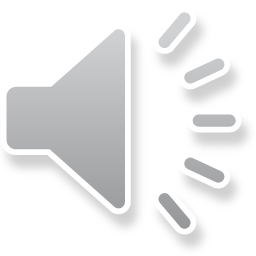 MÚA: BẠN ƠI CÓ BIẾT
Hỏi trẻ: Trong bài hát nhắc đến PTGT nào?
PT nào là PTGT đường thủy?
Cô giới thiệu KP PTGT đường thủy
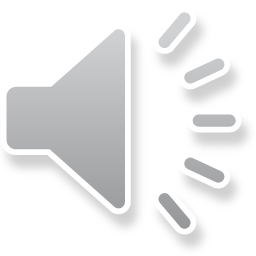 Đây là PTGT nào? Tàu thủy chạy ở đâu? Con có nhận xét gì về tàu thủy? ( Đặc điểm cấu tạo, nguyên liệu làm tàu thủy) Khi ngồi trên tàu thủy chúng mình phải làm gì? Cô khái quát 
lại: Ngồi ngay ngắn, mặc áo phao.
Cho trẻ giải câu đố về thuyền buồm: 
Làm bằng gỗ-
Nổi trên sông-
Có buồm giong
Nhanh tới bến.   
Là cái gì?
Con có nhận xét gì về thuyền buồm? Thuyền buồm là PTGT đường gì? Vì sao Thuyền buồm lại chạy được trên mặt nước? Để an toàn khi ngồi trên thuyền buồm chúng mình cần làm gì? (Ngồi ngay ngắn, không được đưa tay, đầy ra ngoài, mặc áo phao..)
So sánh
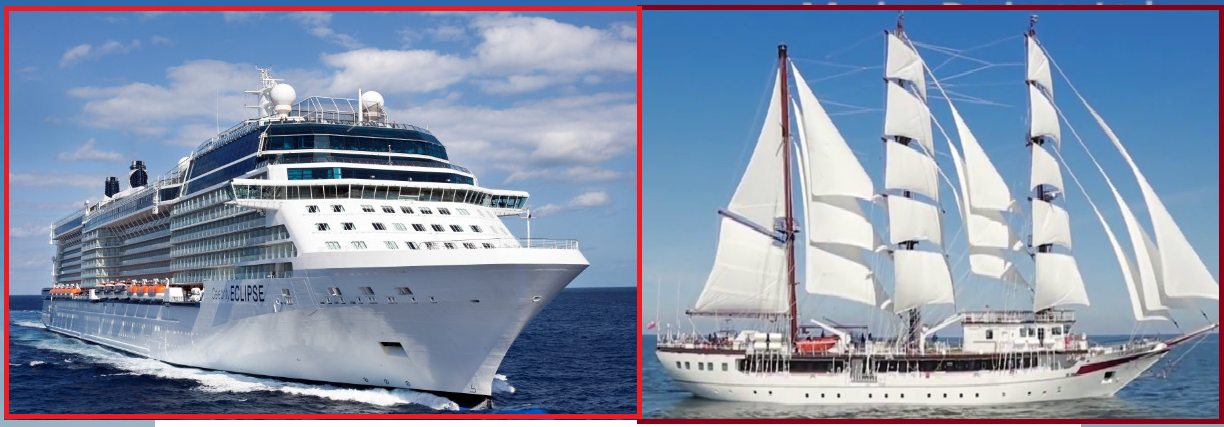 Cô khái quát lại: Điểm giống nhau: Đều là phương tiện giao thông đường thủy , để chở người hàng hóa từ nơi nay sang nơi khác; Điểm khác nhau: Tàu thủy chạy bằng động cơ, chở được nhiều hàng hóa- Thuyền chạy bằng sức gió, sức người, chở được ít hàng hóa hơn 
Cô giới thiệu 1 số PTGT chạy bằng động cơ khác như : tàu thủy , ca nô , tàu đánh cá , phà 
Phương tiện đường thủy chạy bằng sức người : Bè mảng, thuyền thúng , thuyền có mui , thuyền không mui …
- Cô giáo dục trẻ khi đi tàu,thuyền phải có người lớn đi cùng , mặc áo phao, ngồi ngay trên tàu thuyền.
Hoạt động 2: Luyện tập.
Chia lớp thành 2 đội, thi phân loại PTGT ( Chạy bằng cơ- chạy bằng gió, sức người) Trong thời gian là 1 lần bài hát “Lá thuyền ước mơ”đội nào cài được nhiều hình ảnh đúng thì đội đó chiến thắng.
Cô tổ chức cho trẻ chơi, kiểm tra kết quả, động viên khuyến khích trẻ.